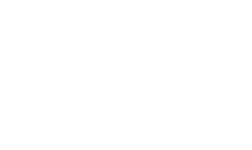 Grant Writing WorkshopBrinnon Mandel
[Speaker Notes: Thank them for their service.  Thank Excel, note how unique it is. Melissa covered my background already, so we can jump in
Who’s Who?  Elementary/Middle/High school?   Previous Excel grantees?  Previous other grantees?  New to the district?]
Workshop Goals

Understand EXCEL’s Grantmaking process

Get some “quick tips” that are relevant to EXCEL and all grant proposals…how to get started

Review some grant-writing tips for EXCEL proposals

Learn how to put an “idea” into a grant writing mindset

Exchange ideas with colleagues

Walk away EXCITED not scared
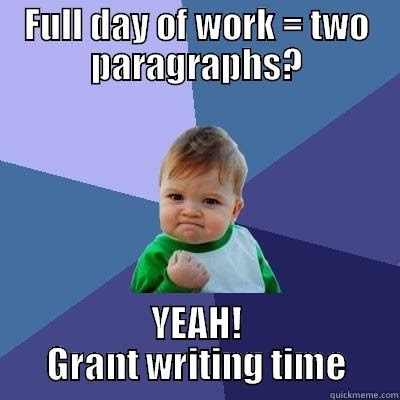 [Speaker Notes: I have not been on Excel board or reviewed any previous grants, have not worked with anyone in the past on Excel grants, so preparing for this was really fun because a) I got to learn more about Excel Foundation and b) had to put myself in the position of you all and think about what tips and support I could actually offer!]
Mindset First….Mechanics Second…Writing Third
You became a teacher for a reason! let’s revisit that excitement because it will come through in writing
You care deeply about your students’ learning, growth, and engagement- you are passionate about your idea
You are a “content expert”- you know your students and their needs
You have an idea, or many ideas and creative approaches that have nothing to do with standardized tests
You want to try something “outside the box”
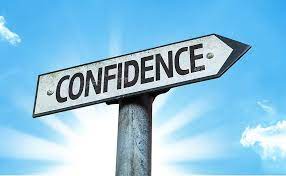 If funding, state standards, and bureaucracy were not issues, what is your wildest idea for teaching something enriching, exciting, creative, for your students?
General Grant Writing Tips
Understand what funder is looking for.  Make sure you are eligible, that you understand their funding priorities, and if your idea aligns with those
DO NOT PROCRASTINATE If you feel rushed, you are more likely to make mistakes or not have a “throughline” connecting the dots for the reviewer. 
Brainstorm and make notes first, then put into grant sections.  Sitting down and trying to write immediately can be a fast ticket to writer’s block
Spell out the need for the grant. Describe the need that your project will meet in your classroom/school and how it will make a positive impact
Differentiate yourself and your idea.  Describe your expertise and idea in a way that makes it clear why it’s unique, innovative, and important
Be detailed in how you will execute your project if funded. Connect the dots for the reader about how your approach will be successful and lead to the outcome you want
DO NOT PROCRASTINATE
Dump the jargon and $10 words.  You can cite best practices, emerging evidence, data without being too complicated. SIMPLE, CLEAR, CONCISE!
Be a storyteller.  Can you tug at the heartstrings? Use an actual example, appeal to the human/caring person on the other side reading your grant.
DO NOT PROCRASTINATE
Ask for help or a friend to review.  Another set of eyeballs can be useful to find errors and give feedback about the clarity of your “story”
Now…to EXCEL Foundationhttps://www.excelfoundation.org/apply-for-a-grant/
THE GRANT APPLICATION DEADLINE IS MONDAY, OCTOBER 7TH, 2024 at 8am (EXCEL strongly recommends completing and submitting ahead of this deadline).
Excellence in Education
Creativity
Outside the Box
Depth of Knowledge
Increased Motivation
Joy
It is not required that a project’s goals be directly related to state standards or improved standardized test scores.
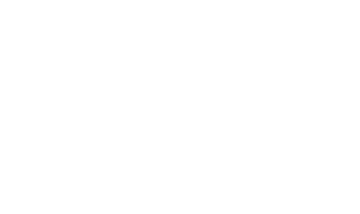 Writing the Grant-The EXCEL Foundation Application
STEP  1: Learn about the funder, what are they looking for?
ELIGIBILITY
Grants may be written only by teachers or counselors employed by the Coeur d’Alene School District 271. Grants must be implemented directly with students.
You can submit more than one grant, and can submit as a team
STEP 2: Read the Instructions

Submit one (1) fully completed hard copy of your grant application to the Coeur d’Alene District office.  We encourage you to submit prior to the deadline.
Email a completed copy of your grant application to excel@cdaschools.org  We encourage you to email a copy prior to the due date.  You will receive a reply email acknowledging receipt with your assigned grant number.
   Preferred Font (12 pt Times New Roman)	
   Disqualification/ineligibility (no reference to any individual teacher, school!!!)
EXCEL will not fund food, in-service training for staff, furniture, or wages/salaries of employees of the Coeur d’Alene School District. however, EXCEL may consider funding outside consultants or experts only if they are an integral, vital component of the overall objectives of the project.  
  Grant maximum ($7500)
Writing the Grant-The EXCEL Foundation Application
STEP 3: Read the Scoring Rubric…Use it as a “tool” while you are writing the application
   	
   Vision				 = 25 total possible points
   Goals and Objectives 	 = 35 total possible points
   Timeline of Project           = 25 total possible points
   Evaluation Plan                = 15 total possible points
   Budget 			         = 15 total possible points

Tip: They are all clearly important, and they are interrelated. Start with Vision and Goals and Objectives first, then make sure the others flow to that.
[Speaker Notes: Excel has made it really nice…their scoring rubric lines up with the application itself,  

It’s a useful tool (almost a “cheat sheet” really) - a checklist for yourself as you write and when you are reviewing and editing.]
Writing the Grant…Use Rubric Criteria as Writing Cues
This section is “Tell the Story”

What “gap” does this fill?
What problem does this solve? (can you use data or examples?)
What is the status quo and why is that inadequate or insufficient or boring?
How will students benefit and what does their “participation” look like
Why is it exciting to you as a teacher? What inspired you? 
What will you need to achieve it?
A. 	Project Summary
	Describe one or more student activities to give EXCEL a snapshot of your grant proposal. (Please limit response to 500 words or less)

Clearly offers students opportunity in learning that is not currently offered. 
The project is clearly student oriented 
Project demonstrates creative and innovative teaching 
The writer’s enthusiasm, passion and excitement for project is clear 
Identifies how materials will be used to meet the goals and objectives
Writing the Grant…Use Rubric Criteria as Writing Cues
This section is “Specifics”

Define the “goal(s)” and how they support or align with EXCEL’s goals. 
A Goal (What) should have specific objectives tied to it (how) that are measurable
Paint the picture for reviewers of how your objectives will accomplish your goal
B.	Goals and Objectives 
Applicability to support EXCEL Goals
The EXCEL Foundation, Inc. requests grants that promote:
higher level thinking skills 
creativity/innovation
depth of knowledge 
increased motivation to learn 
excellence in education 
 
The specific Goals and Objectives of your application do not need to be related to State Standards. Describe your project goals and student-centered objectives. Explain how your project will support and promote EXCEL Goals. (Please limit response to 500 words or less)
Writing the Grant…Use Rubric Criteria as Writing Cues
This section is “Measurement of Results”

How will you know if you are successful?
Are there specific metrics or things that you can realistically capture…e.g. increase or decrease
The evaluation section should be tied to the goal/objectives.
Make sure what you are evaluating or measuring is directly tied to the project and or outcome (goal)
C. 	Evaluation plan: 

How will you evaluate the accomplishment of your goals and direct impact to students?
Writing the Grant…Use Rubric Criteria as Writing Cues
This section is “the detailed How”

Break down the Goals/Objectives into the specific steps (activities) you will do
This is your roadmap to achieve your stated goals and objectives, and should be used to develop and justify your budget
The more detailed you get the more reviewers will understand the process and student experience
D. Timeline and Activities
EXCEL wants grants active in the classroom for the 2nd semester of the school year.
Please outline the major events/activities/purchases of your grant project proposal.
***Please describe as your first activity how you will notify parents about the grant and how it is impacting your students.***
Writing the Grant…Use Rubric Criteria as Writing Cues
This section is “How”

Break down the Goals/Objectives into the specific steps (activities) you will do to achieve them so reviewers understand the process
This is your roadmap to achieve your stated goals and objectives, and should be used to develop your budget.  Budget should justify and align with activities
D. Timeline and Activities
EXCEL wants grants active in the classroom for the 2nd semester of the school year.
Please outline the major events/activities/purchases of your grant project proposal.
***Please describe as your first activity how you will notify parents about the grant and how it is impacting your students.***
Let’s Practice….Tell the Story
Problem Statement: 
What problem/challenge are you hoping to solve with your idea?
Goal:
What is your intended impact over the project? 
(high level, aspirational)
Objective(s):
What to you intend to achieve to reach that goal?
(more specific, measurable)
Results (Evaluation)
What will you measure and how will you know if it’s successful?
Activities:
What will you do in the classroom/with students? What will they experience?
Resources
What will you need to implement the activities? (time, materials, software, hardware, etc)
Rationale:
Why is your idea likely to achieve that goal?
Goals versus Objectives….an important distinction for any grant writing
A goal is an achievable outcome that is generally broad and longer term while an objective is shorter term and defines measurable actions to achieve an overall goal.
Example:

Goal:          Open a new company office in Nairobi, Kenya, in Q2 2022
Objectives: 
	      Obtain registration and legal authority by Q4, 2021
                    Hire an Office/Country Director by Q1, 2022
	      Identify and secure an office lease by Q2, 2022
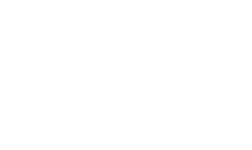 THANK YOU!
[Speaker Notes: Thank them for their service.  Thank Excel, note how unique it is. Melissa covered my background already, so we can jump in
Who’s Who?  Elementary/Middle/High school?   Previous Excel grantees?  Previous other grantees?  New to the district?]